Aditya Narwekar
Partner, Tax & Regulatory Services
Profile
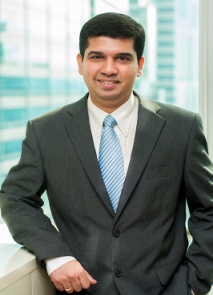 1